Загадка, как средство речевого развития детей  старшего дошкольного возраста
Выполнил: 
Воспитатель  
старшей группы
МКДОУ «Детский сад №1
 г. Камызяк» с/п № 5»
 Ханмуратова Сауле 
Халижановна
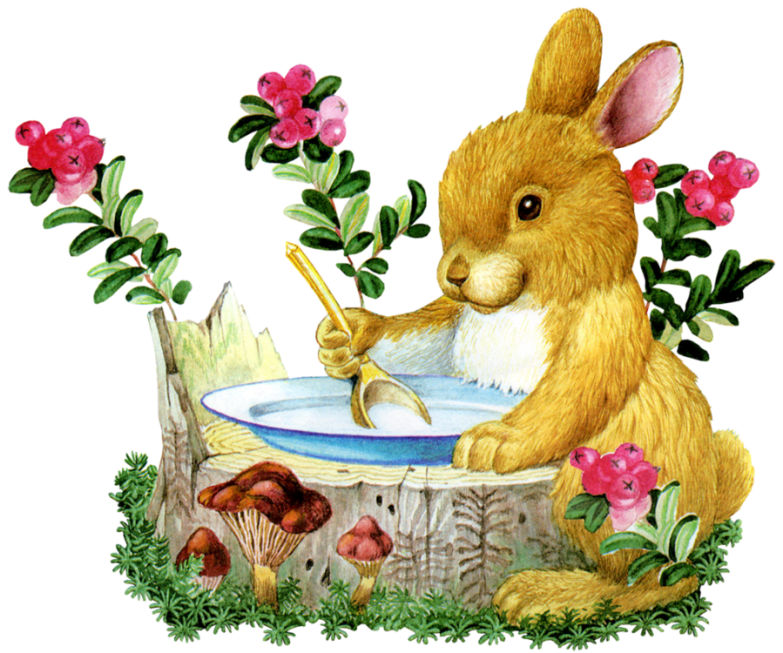 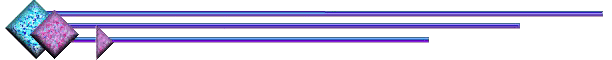 Загадка  одна из малых форм устного народного творчества, в которой в предельно сжатой, образной форме даются наиболее яркие, характерные признаки предметов или явлений.
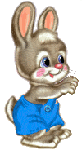 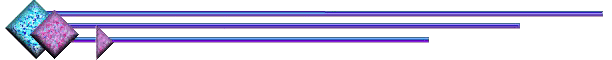 Загадка как прием дидактического воздействия на детей.
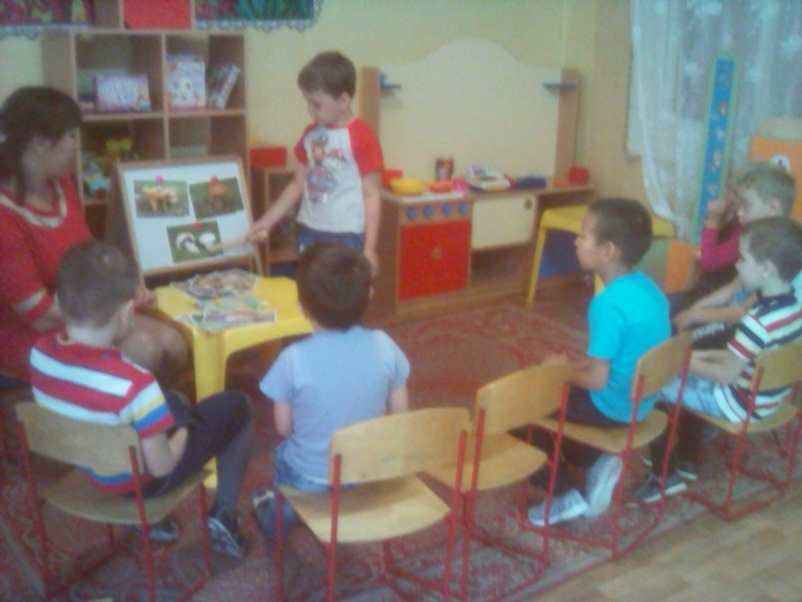 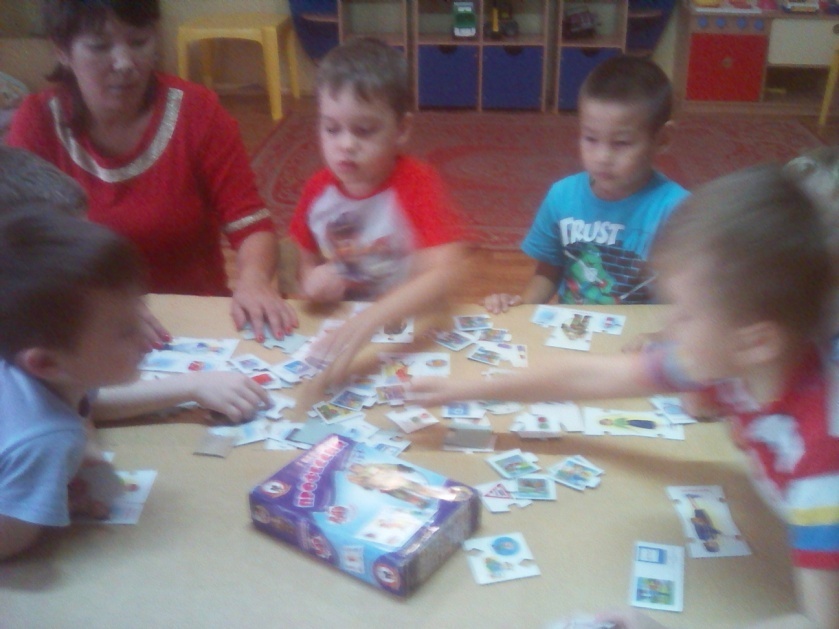 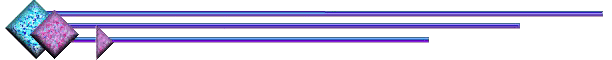 Коррекционно-развивающие возможности загадки.
воспитание находчивости, сообразительности, быстроты реакции;
стимуляция умственной активности;
развитие мышления, речи, памяти, внимания, воображения;
расширение запаса знаний и представлений об окружающем мире;
развитие сенсорной сферы.
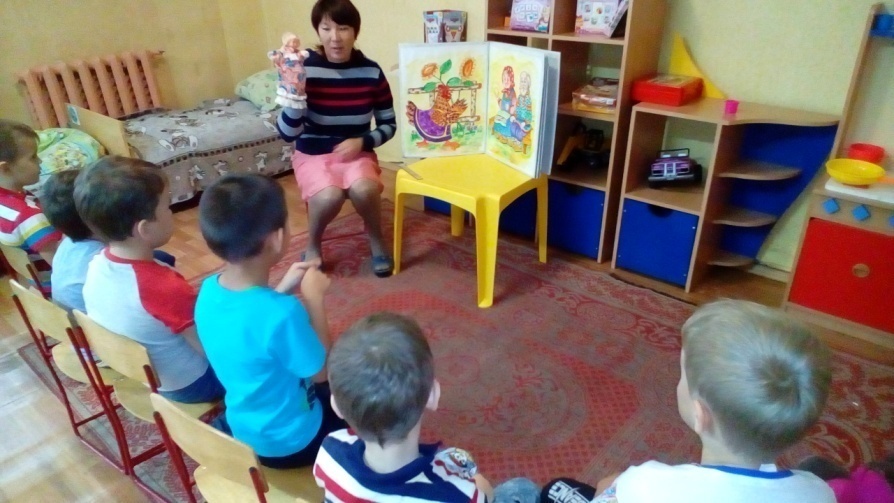 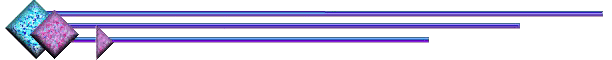 Загадки имеют различные уровни сложности и делятся на виды.
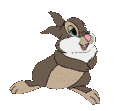 Описательная.

Загадки – стихи.

Загадки – обманки.

Образные загадки.

Загадки с подвохом.
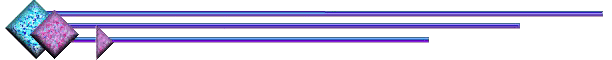 Придумывание загадок сложнее, чем их отгадывание.
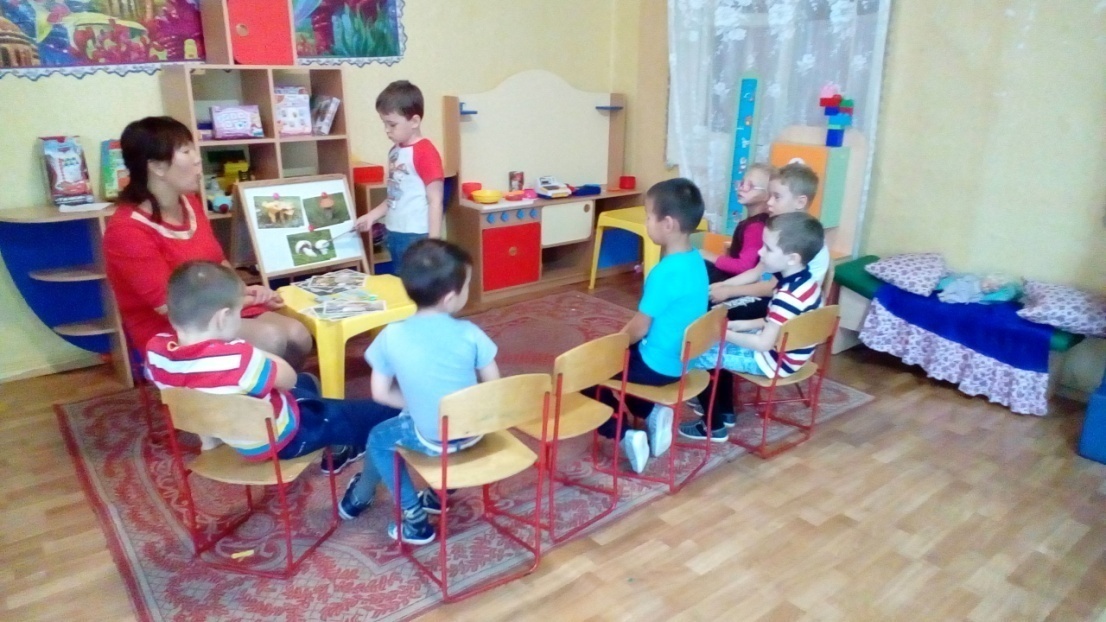 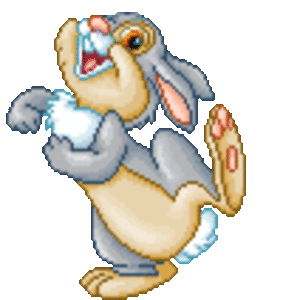 Загадки об  осенних явлениях(интерактивная игра)
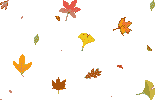 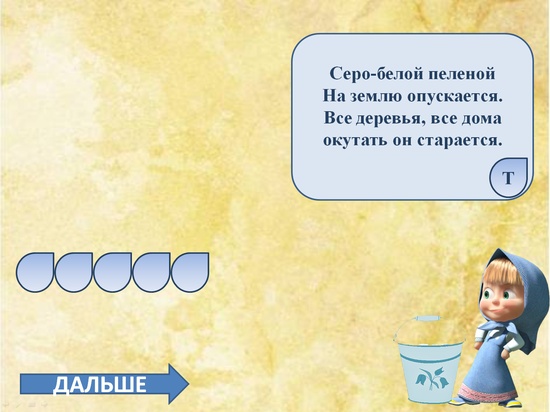 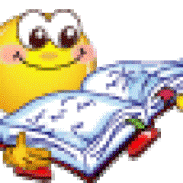 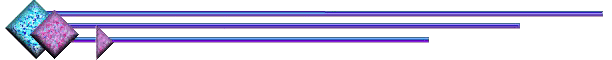 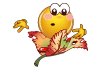 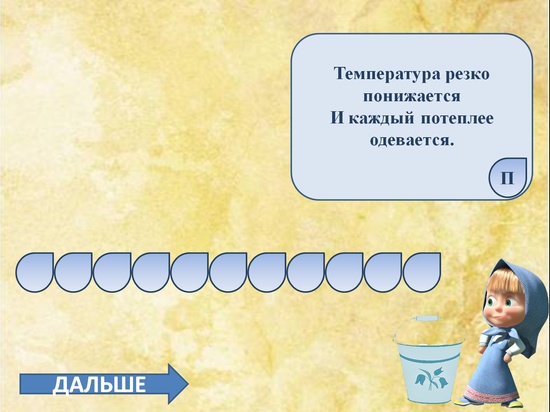 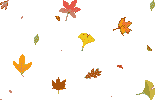 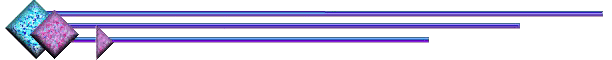 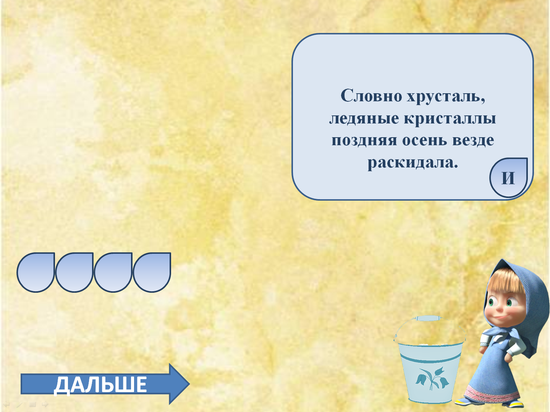 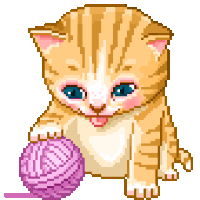 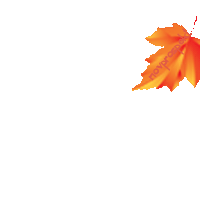 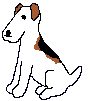 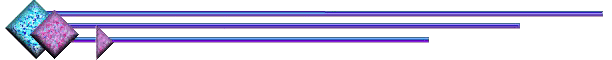